Module 3: Network Security Concepts
Enterprise Networking, Security, and Automation v7.0
(ENSA)
[Speaker Notes: Cisco Networking Academy Program
Enterprise Networking, Security, and Automationv7.0 (ENSA)
Module 3: Network Security Concepts]
Module Objectives
Module Title: Network Security Concepts

Module Objective: Explain how vulnerabilities, threats, and exploits can be mitigated to enhance network security.
Ethical Hacking Statement
In this module, learners may be exposed to tools and techniques in a “sandboxed”, virtual machine environment to demonstrate various types of cyber attacks. Experimentation with these tools, techniques, and resources is at the discretion of the instructor and local institution. If the learner is considering using attack tools for educational purposes, they should contact their instructor prior to any experimentation.
Unauthorized access to data, computer, and network systems is a crime in many jurisdictions and often is accompanied by severe consequences, regardless of the perpetrator’s motivations. It is the learner’s responsibility, as the user of this material, to be cognizant of and compliant with computer use laws.
3.1 Current State of Cybersecurity
[Speaker Notes: 3 – Network Security Concepts
3.1 - Current State of Cybersecurity]
Current State of CybersecurityCurrent State of Affairs
Cyber criminals now have the expertise and tools necessary to take down critical infrastructure and systems. Their tools and techniques continue to evolve.
Maintaining a secure network ensures the safety of network users and protects commercial interests. All users should be aware of security terms in the table.
[Speaker Notes: 3 – Network Security Concepts
3.1 - Current State of Cybersecurity
3.1.1 – Current State of Affairs]
Current State of CybersecurityVectors of Network Attacks
An attack vector is a path by which a threat actor can gain access to a server, host, or network. Attack vectors originate from inside or outside the corporate network, as shown in the figure. 
Internal threats have the potential to cause greater damage than external threats because internal users have direct access to the building and its infrastructure devices.
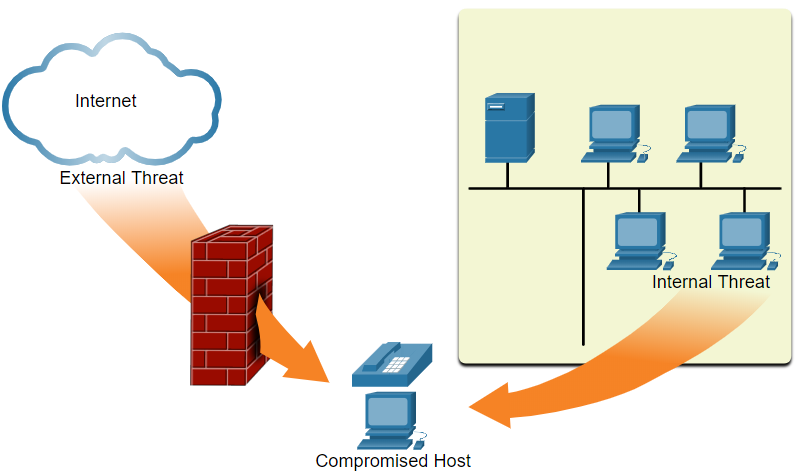 [Speaker Notes: 3 – Network Security Concepts
3.1 - Current State of Cybersecurity
3.1.2 – Vectors of Network Attacks]
Current State of CybersecurityData Loss
Data loss or data exfiltration is when data is intentionally or unintentionally lost, stolen, or leaked to the outside world. The data loss can result in:
Brand damage and loss of reputation
Loss of competitive advantage
Loss of customers
Loss of revenue
Litigation/legal action resulting in fines and civil penalties
Significant cost and effort to notify affected parties and recover from the breach
Network security professionals must protect the organization’s data. Various Data Loss Prevention (DLP) controls must be implemented which combine strategic, operational and tactical measures.
[Speaker Notes: 3 – Network Security Concepts
3.1 - Current State of Cybersecurity
3.1.3 – Data Loss]
Current State of CybersecurityData Loss (Cont.)
[Speaker Notes: 3 – Network Security Concepts
3.1 - Current State of Cybersecurity
3.1.3 – Data Loss (Cont.)
3.1.4 – Check Your Understanding – Current State of Cybersecurity]
3.2 Threat Actors
[Speaker Notes: 3 – Network Security Concepts
3.2 - Threat Actors]
Threat ActorsThe Hacker
Hacker is a common term used to describe a threat actor
[Speaker Notes: 3 – Network Security Concepts
3.2 - Threat Actors
3.2.1 – The Hacker]
Threat ActorsThe Evolution of Hackers
The table displays modern hacking terms and a brief description of each.
[Speaker Notes: 3 – Network Security Concepts
3.2 - Threat Actors
3.2.2 – The Evolution of Hackers]
Threat ActorsCyber Criminals
It is estimated that cyber criminals steal billions of dollars from consumers and businesses. Cyber criminals operate in an underground economy where they buy, sell, and trade attack toolkits, zero day exploit code, botnet services, banking Trojans, keyloggers, and much more. They also buy and sell the private information and intellectual property they steal. Cyber criminals target small businesses and consumers, as well as large enterprises and entire industries.
[Speaker Notes: 3 – Network Security Concepts
3.2 - Threat Actors
3.2.3 – Cyber Criminals]
Threat ActorsHacktivists
Two examples of hacktivist groups are Anonymous and the Syrian Electronic Army. Although most hacktivist groups are not well organized, they can cause significant problems for governments and businesses. Hacktivists tend to rely on fairly basic, freely available tools.
[Speaker Notes: 3 – Network Security Concepts
3.2 - Threat Actors
3.2.4 – Hacktivists]
Threat ActorsState-Sponsored Hackers
State-sponsored hackers create advanced, customized attack code, often using previously undiscovered software vulnerabilities called zero-day vulnerabilities. An example of a state-sponsored attack involves the Stuxnet malware that was created to damage Iran’s nuclear enrichment capabilities.
[Speaker Notes: 3 – Network Security Concepts
3.2 - Threat Actors
3.2.5 – State-Sponsored Hackers
3.2.6 – Check Your Understanding – Threat Actors]
3.3 Threat Actor Tools
[Speaker Notes: 3 – Network Security Concepts
3.3 - Threat Actor Tools]
Threat Actor ToolsVideo – Threat Actor Tools
This video will cover the following:
Explain the penetration testing tools
Explain attack types
[Speaker Notes: 3 – Network Security Concepts
3.3 - Threat Actor Tools
3.3.1 – Video – Threat Actor Tools]
Threat Actor ToolsIntroduction to Attack Tools
To exploit a vulnerability, a threat actor must have a technique or tool. Over the years, attack tools have become more sophisticated, and highly automated. These new tools require less technical knowledge to implement.
[Speaker Notes: 3 – Network Security Concepts
3.3 - Threat Actor Tools
3.3.2 – Introduction to Attack Tools]
Threat Actor ToolsEvolution of Security Tools
The table highlights categories of common penetration testing tools. Notice how some tools are used by white hats and black hats. Keep in mind that the list is not exhaustive as new tools are always being developed.
[Speaker Notes: 3 – Network Security Concepts
3.3 - Threat Actor Tools
3.3.3 – Evolution of Security Tools]
Threat Actor ToolsEvolution of Security Tools (Cont.)
[Speaker Notes: 3 – Network Security Concepts
3.3 - Threat Actor Tools
3.3.3 – Evolution of Security Tools (Cont.)]
Threat Actor ToolsAttack Types
[Speaker Notes: 3 – Network Security Concepts
3.3 - Threat Actor Tools
3.3.4 – Attack Types
3.3.5 – Check Your Understanding – Threat Actor Tools]
3.4 Malware
[Speaker Notes: 3 – Network Security Concepts
3.4  - Malware]
MalwareOverview of Malware
Now that you know about the tools that hacker use, this topic introduces you to different types of malware that hackers use to gain access to end devices.
End devices are particularly prone to malware attacks. It is important to know about malware because threat actors rely on users to install malware to help exploit the security gaps.
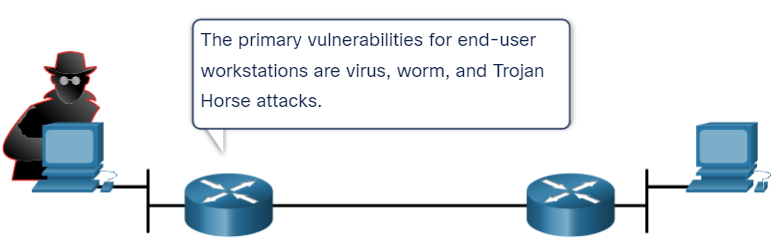 [Speaker Notes: 3 – Network Security Concepts
3.4  - Malware
3.4.1 – Overview of Malware]
MalwareViruses and Trojan Horses
The first and most common type of computer malware is a virus. Viruses require human action to propagate and infect other computers. 
The virus hides by attaching itself to computer code, software, or documents on the computer. When opened, the virus executes and infects the computer.
Viruses can:
  Alter, corrupt, delete files, or erase entire drives.
 Cause computer booting issues, and corrupt applications.
 Capture and send sensitive information to threat actors.
 Access and use email accounts to spread.
 Lay dormant until summoned by the threat actor.
[Speaker Notes: 3 – Network Security Concepts
3.4  - Malware
3.4.2 – Viruses and Trojan Horses]
MalwareViruses and Trojan Horses (Cont.)
Modern viruses are developed for specific intent such as those listed in the table.
[Speaker Notes: 3 – Network Security Concepts
3.4  - Malware
3.4.2 – Viruses and Trojan Horses (Cont.)]
MalwareViruses and Trojan Horses (Cont.)
Threat actors use Trojan horses to compromise hosts. A Trojan horse is a program that looks useful but also carries malicious code. Trojan horses are often provided with free online programs such as computer games. There are several types of Trojan horses as described in the table.
[Speaker Notes: 3 – Network Security Concepts
3.4  - Malware
3.4.2 – Viruses and Trojan Horses (Cont.)]
MalwareOther Types of Malware
[Speaker Notes: 3 – Network Security Concepts
3.4  - Malware
3.4.3 – Other Types of Malware
3.4.4 – Check Your Understanding - Malware]
3.5 Common Network Attacks
[Speaker Notes: 3 – Network Security Concepts
3.5 - Common Network Attacks]
Common Network AttacksOverview of Common Network Attacks
When malware is delivered and installed, the payload can be used to cause a variety of network related attacks.
To mitigate attacks, it is useful to understand the types of attacks. By categorizing network attacks, it is possible to address types of attacks rather than individual attacks.
Networks are susceptible to the following types of attacks:
 Reconnaissance Attacks
 Access Attacks
 DoS Attacks
[Speaker Notes: 3 – Network Security Concepts
3.5 - Common Network Attacks
3.5.1 - Overview of Common Network Attacks]
Common Network AttacksVideo - Common Network Attacks
This video will explain the following techniques used in a reconnaissance attack:
Perform an information query on a target
Initiate a ping sweep of the target network
Initiate a port scan of active ip addresses
Run vulnerability scanners
Run exploitation tools
[Speaker Notes: 3 – Network Security Concepts
3.5 - Common Network Attacks
3.5.2 -  Video - Common Network Attacks]
Common Network AttacksReconnaissance Attacks
Reconnaissance is information gathering. 
Threat actors use reconnaissance (or recon) attacks to do unauthorized discovery and mapping of systems, services, or vulnerabilities. Recon attacks precede access attacks or DoS attacks.
[Speaker Notes: 3 – Network Security Concepts
3.5 - Common Network Attacks
3.5.3 -  Reconnaissance Attacks]
Common Network AttacksReconnaissance Attacks (Cont.)
Some of the techniques used by malicious threat actors to conduct reconnaissance attacks are described in the table.
[Speaker Notes: 3 – Network Security Concepts
3.5 - Common Network Attacks
3.5.3 -  Reconnaissance Attacks (Cont.)]
Common Network AttacksVideo – Access and Social Engineering Attacks
This video will cover the following:
Techniques used in access attacks (password attacks, spoofing attacks, trust exploitations, port redirections, man-in-the-middle attacks, buffer overflow attacks)
Techniques used in social engineering attacks (pretesting, phishing, spear phishing, spam, something for something, baiting, impersonation, tailgating, shoulder surfing, dumpster diving)
[Speaker Notes: 3 – Network Security Concepts
3.5 - Common Network Attacks
3.5.4 -  Video – Access and Social Engineering Attacks]
Common Network AttacksAccess Attacks
Access attacks exploit known vulnerabilities in authentication services, FTP services, and web services. The purpose of these types of attacks is to gain entry to web accounts, confidential databases, and other sensitive information.
Threat actors use access attacks on network devices and computers to retrieve data, gain access, or to escalate access privileges to administrator status.
Password Attacks: In a password attack, the threat actor attempts to discover critical system passwords using various methods. Password attacks are very common and can be launched using a variety of password cracking tools.
Spoofing Attacks: In spoofing attacks, the threat actor device attempts to pose as another device by falsifying data. Common spoofing attacks include IP spoofing, MAC spoofing, and DHCP spoofing. These spoofing attacks will be discussed in more detail later in this module
Other Access attacks include:
Trust exploitations
Port redirections
Man-in-the-middle attacks
Buffer overflow attacks
[Speaker Notes: 3 – Network Security Concepts
3.5 - Common Network Attacks
3.5.5 - Access Attacks]
Common Network AttacksSocial Engineering Attacks
Social engineering is an access attack that attempts to manipulate individuals into performing actions or divulging confidential information. Some social engineering techniques are performed in-person while others may use the telephone or internet.
Social engineers often rely on people’s willingness to be helpful. They also prey on people’s weaknesses.
[Speaker Notes: 3 – Network Security Concepts
3.5 - Common Network Attacks
3.5.6 - Social Engineering Attacks]
Common Network AttacksSocial Engineering Attacks (Cont.)
[Speaker Notes: 3 – Network Security Concepts
3.5 - Common Network Attacks
3.5.6 - Social Engineering Attacks (Cont.)]
Common Network AttacksSocial Engineering Attacks (Cont.)
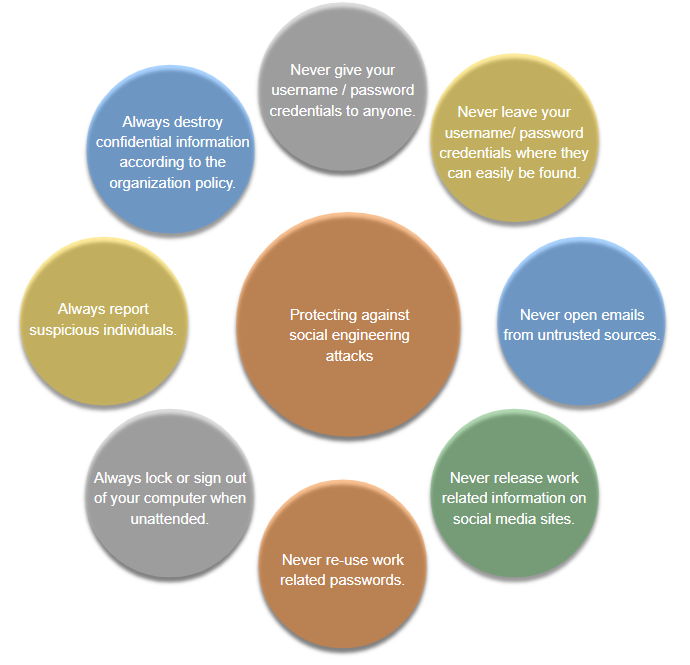 The Social Engineering Toolkit (SET) was designed to help white hat hackers and other network security professionals create social engineering attacks to test their own networks.
Enterprises must educate their users about the risks of social engineering, and develop strategies to validate identities over the phone, via email, or in person.
The figure shows recommended practices that should be followed by all users.
[Speaker Notes: 3 – Network Security Concepts
3.5 - Common Network Attacks
3.5.6 - Social Engineering Attacks (Cont.)]
Common Network AttacksLab - Social Engineering
In this lab, you will research examples of social engineering and identify ways to recognize and prevent it.
[Speaker Notes: 3 – Network Security Concepts
3.5 - Common Network Attacks
3.5.7 - Lab - Social Engineering]
Common Network AttacksVideo – Denial of Service Attacks
This video will cover the following:
Techniques used in Denial-of-Service attacks (overwhelming quantity of traffic, maliciously formatted packets)
Techniques used in Distributed Denial of Service attacks (zombies)
[Speaker Notes: 3 – Network Security Concepts
3.5 - Common Network Attacks
3.5.8 – Video – Denial of Service Attacks]
Common Network AttacksDoS and DDoS Attacks
A Denial of Service (DoS) attack creates some sort of interruption of network services to users, devices, or applications. There are two major types of DoS attacks:
Overwhelming Quantity of Traffic - The threat actor sends an enormous quantity of data at a rate that the network, host, or application cannot handle. This causes transmission and response times to slow down. It can also crash a device or service.
Maliciously Formatted Packets - The threat actor sends a maliciously formatted packet to a host or application and the receiver is unable to handle it. This causes the receiving device to run very slowly or crash.
DoS attacks are a major risk because they interrupt communication and cause significant loss of time and money. These attacks are relatively simple to conduct, even by an unskilled threat actor.
A Distributed DoS Attack (DDoS) is similar to a DoS attack, but it originates from multiple, coordinated sources.
[Speaker Notes: 3 – Network Security Concepts
3.5 - Common Network Attacks
3.5.9 - DoS and DDoS Attacks
3.5.10 – Check Your Understanding – Common Network Attacks]
3.6 IP Vulnerabilities and Threats
[Speaker Notes: 3 – Network Security Concepts
3.6 - IP Vulnerabilities and Threats]
IP Vulnerabilities and ThreatsVideo – Common IP and ICMP Attacks
This video will cover the following:
Techniques used in IP attacks (ICMP attacks, amplification and reflection attacks, address spoofing attacks, man-in-the-middle attacks, session hijacking)
Techniques used in ICMP attacks (ICMP echo request and echo reply, ICMP unreachable, ICMP mask reply, ICMP redirects, ICMP router discovery)
[Speaker Notes: 3 – Network Security Concepts
3.6 - IP Vulnerabilities and Threats
3.6.1 - Video – Common IP and ICMP Attacks]
IP Vulnerabilities and ThreatsIPv4 and IPv6
IP does not validate whether the source IP address contained in a packet actually came from that source. For this reason, threat actors can send packets using a spoofed source IP address. Security analysts must understand the different fields in both the IPv4 and IPv6 headers.
Some of the more common IP related attacks are shown in the table
[Speaker Notes: 3 – Network Security Concepts
3.6 - IP Vulnerabilities and Threats
3.6.2 - IPv4 and IPv6]
IP Vulnerabilities and ThreatsICMP Attacks
Threat actors use ICMP for reconnaissance and scanning attacks. They can launch information-gathering attacks to map out a network topology, discover which hosts are active (reachable), identify the host operating system (OS fingerprinting), and determine the state of a firewall. Threat actors also use ICMP for DoS attacks.
Note: ICMP for IPv4 (ICMPv4) and ICMP for IPv6 (ICMPv6) are susceptible to similar types of attacks.
Networks should have strict ICMP access control list (ACL) filtering on the network edge to avoid ICMP probing from the internet. In the case of large networks, security devices such as firewalls and intrusion detection systems (IDS) detect such attacks and generate alerts to the security analysts.
[Speaker Notes: 3 – Network Security Concepts
3.6 - IP Vulnerabilities and Threats
3.6.3 - ICMP Attacks]
IP Vulnerabilities and ThreatsICMP Attacks (Cont.)
Common ICMP messages of interest to threat actors are listed in the table.
[Speaker Notes: 3 – Network Security Concepts
3.6 - IP Vulnerabilities and Threats
3.6.3 -ICMP Attacks (Cont.)]
IP Vulnerabilities and ThreatsVideo – Amplification, Reflection, and Spoofing Attacks
This video will explain the amplification, reflection, and spoofing attack.
[Speaker Notes: 3 – Network Security Concepts
3.6 - IP Vulnerabilities and Threats
3.6.4 -Video – Amplification, Reflection, and Spoofing Attacks]
IP Vulnerabilities and ThreatsAmplification and Reflection Attacks
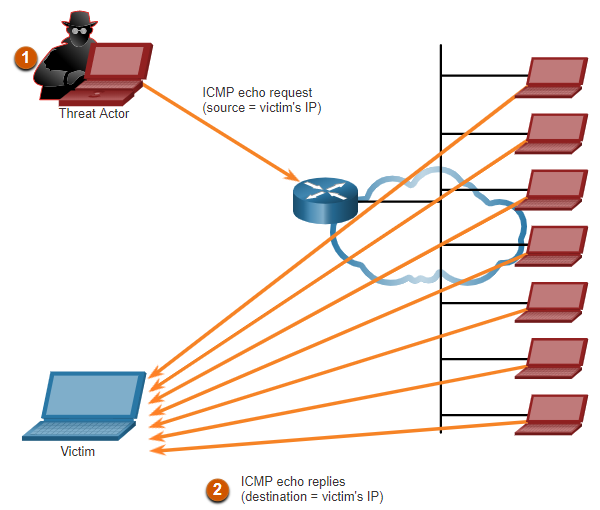 Threat actors often use amplification and reflection techniques to create DoS attacks. The example in the figure illustrates a Smurf attack is used to overwhelm a target host.
Note: Newer forms of amplification and reflection attacks such as DNS-based reflection and amplification attacks and Network Time Protocol (NTP) amplification attacks are now being used.
Threat actors also use resource exhaustion attacks to either to crash a target host or to consume the resources of a network.
[Speaker Notes: 3 – Network Security Concepts
3.6 - IP Vulnerabilities and Threats
3.6.5 - Amplification and Reflection Attacks]
IP Vulnerabilities and ThreatsAddress Spoofing Attacks
IP address spoofing attacks occur when a threat actor creates packets with false source IP address information to either hide the identity of the sender, or to pose as another legitimate user. Spoofing is usually incorporated into another attack such as a Smurf attack.
Spoofing attacks can be non-blind or blind:
Non-blind spoofing - The threat actor can see the traffic that is being sent between the host and the target. Non-blind spoofing determines the state of a firewall and sequence-number prediction. It can also hijack an authorized session.
Blind spoofing - The threat actor cannot see the traffic that is being sent between the host and the target. Blind spoofing is used in DoS attacks.
MAC address spoofing attacks are used when threat actors have access to the internal network. Threat actors alter the MAC address of their host to match another known MAC address of a target host.
[Speaker Notes: 3 – Network Security Concepts
3.6 - IP Vulnerabilities and Threats
3.6.6 - Address Spoofing Attacks
3.6.7 – Check Your Understanding – IP Vulnerabilities and Threats]
3.7 TCP and UDP Vulnerabilities
[Speaker Notes: 3 – Network Security Concepts
3.7 – TCP and UDP Vulnerabilities]
TCP and UDP VulnerabilitiesTCP Segment Header
TCP segment information appears immediately after the IP header. The fields of the TCP segment and the flags for the Control Bits field are displayed in the figure.
The following are the six control bits of the TCP segment:
URG - Urgent pointer field significant
ACK - Acknowledgment field significant
PSH - Push function
RST- Reset the connection
SYN - Synchronize sequence numbers
FIN - No more data from sender
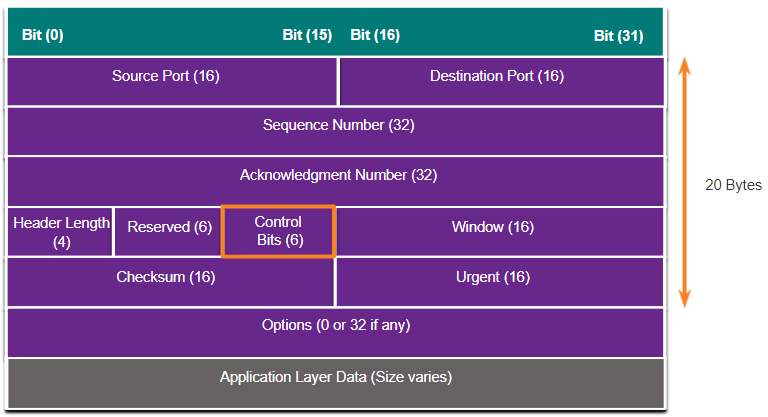 [Speaker Notes: 3 – Network Security Concepts
3.7 – TCP and UDP Vulnerabilities
3.7.1 – TCP Segment Header]
TCP and UDP VulnerabilitiesTCP Services
TCP provides these services:
Reliable delivery - TCP incorporates acknowledgments to guarantee delivery. If a timely acknowledgment is not received, the sender retransmits the data. Requiring acknowledgments of received data can cause substantial delays. Examples of application layer protocols that make use of TCP reliability include HTTP, SSL/TLS, FTP, DNS zone transfers, and others.
Flow control - TCP implements flow control to address this issue. Rather than acknowledge one segment at a time, multiple segments can be acknowledged with a single acknowledgment segment.
Stateful communication - TCP stateful communication between two parties occurs during the TCP three-way handshake.
[Speaker Notes: 3 – Network Security Concepts
3.7 – TCP and UDP Vulnerabilities
3.7.2 - TCP Services]
TCP and UDP VulnerabilitiesTCP Services (Cont.)
A TCP connection is established in three steps:
The initiating client requests a client-to-server communication session with the server.
The server acknowledges the client-to-server communication session and requests a server-to-client communication session.
The initiating client acknowledges the server-to-client communication session.
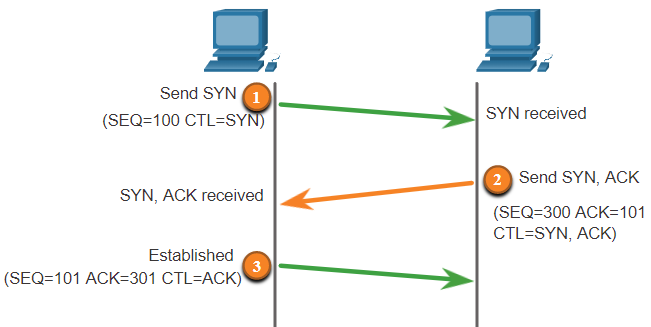 [Speaker Notes: 3 – Network Security Concepts
3.7 – TCP and UDP Vulnerabilities
3.7.2 - TCP Services (Cont.)]
TCP and UDP VulnerabilitiesTCP Attacks
TCP SYN Flood Attack
The threat actor sends multiple SYN requests to a webserver.
The web server replies with SYN-ACKs for each SYN request and waits to complete the three-way handshake. The threat actor does not respond to the SYN-ACKs.
A valid user cannot access the web server because the web server has too many half-opened TCP connections.
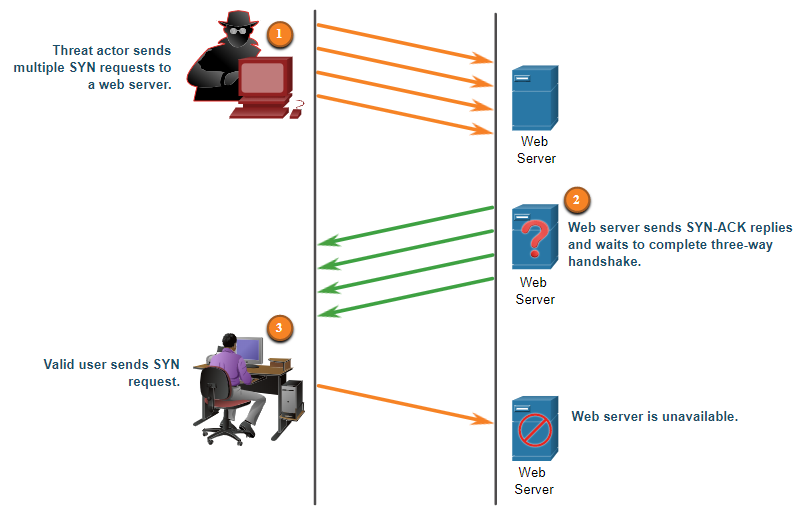 [Speaker Notes: 3 – Network Security Concepts
3.7 – TCP and UDP Vulnerabilities
3.7.3 - TCP Attacks]
TCP and UDP VulnerabilitiesTCP Attacks (Cont.)
Terminating a TCP session uses the following four-way exchange process:
When the client has no more data to send in the stream, it sends a segment with the FIN flag set.
The server sends an ACK to acknowledge the receipt of the FIN to terminate the session from client to server.
The server sends a FIN to the client to terminate the server-to-client session.
The client responds with an ACK to acknowledge the FIN from the server.
A threat actor could do a TCP reset attack and send a spoofed packet containing a TCP RST to one or both endpoints.
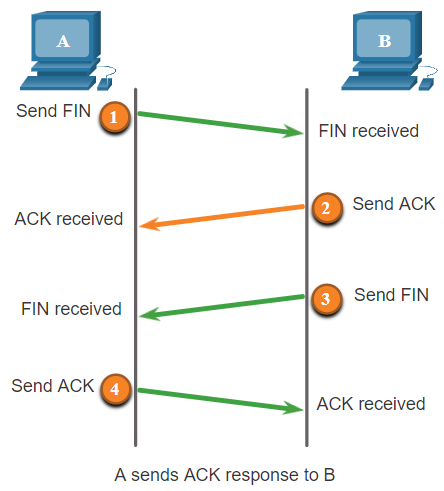 [Speaker Notes: 3 – Network Security Concepts
3.7 – TCP and UDP Vulnerabilities
3.7.3 - TCP Attacks (Cont.)]
TCP and UDP VulnerabilitiesTCP Attacks (Cont.)
TCP session hijacking is another TCP vulnerability. Although difficult to conduct, a threat actor takes over an already-authenticated host as it communicates with the target. The threat actor must spoof the IP address of one host, predict the next sequence number, and send an ACK to the other host. If successful, the threat actor could send, but not receive, data from the target device.
[Speaker Notes: 3 – Network Security Concepts
3.7 – TCP and UDP Vulnerabilities
3.7.3 - TCP Attacks (Cont.)]
TCP and UDP VulnerabilitiesUDP Segment Header and Operation
UDP is commonly used by DNS, TFTP, NFS, and SNMP. It is also used with real-time applications such as media streaming or VoIP. UDP is a connectionless transport layer protocol. It has much lower overhead than TCP because it is not connection-oriented and does not offer the sophisticated retransmission, sequencing, and flow control mechanisms that provide reliability. 
These reliability functions are not provided by the transport layer protocol and must be implemented elsewhere if required.
The low overhead of UDP makes it very desirable for protocols that make simple request and reply transactions.
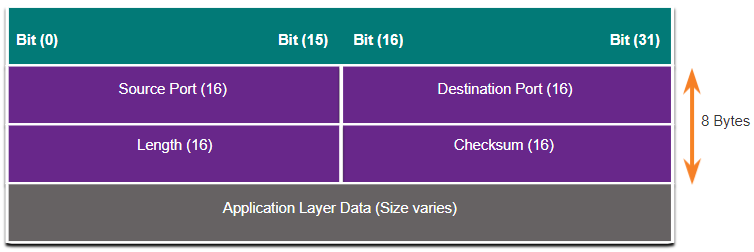 [Speaker Notes: 3 – Network Security Concepts
3.7 – TCP and UDP Vulnerabilities
3.7.4 - UDP Segment Header and Operation]
TCP and UDP VulnerabilitiesUDP Attacks
UDP is not protected by any encryption. You can add encryption to UDP, but it is not available by default. The lack of encryption means that anyone can see the traffic, change it, and send it on to its destination.
UDP Flood Attacks: The threat actor uses a tool like UDP Unicorn or Low Orbit Ion Cannon. These tools send a flood of UDP packets, often from a spoofed host, to a server on the subnet. The program will sweep through all the known ports trying to find closed ports. This will cause the server to reply with an ICMP port unreachable message. Because there are many closed ports on the server, this creates a lot of traffic on the segment, which uses up most of the bandwidth. The result is very similar to a DoS attack.
[Speaker Notes: 3 – Network Security Concepts
3.7 – TCP and UDP Vulnerabilities
3.7.5 - UDP Attacks
3.7.6 – Check Your Understanding – TCP and UDP Vulnerabilities]
3.8 IP Services
[Speaker Notes: 3 – Network Security Concepts
3.8 – IP Services]
IP ServicesARP Vulnerabilities
Hosts broadcast an ARP Request to other hosts on the segment to determine the MAC address of a host with a particular IP address. The host with the matching IP address in the ARP Request sends an ARP Reply.
Any client can send an unsolicited ARP Reply called a “gratuitous ARP.” When a host sends a gratuitous ARP, other hosts on the subnet store the MAC address and IP address contained in the gratuitous ARP in their ARP tables.
This feature of ARP also means that any host can claim to be the owner of any IP or MAC. A threat actor can poison the ARP cache of devices on the local network, creating an MITM attack to redirect traffic.
[Speaker Notes: 3 – Network Security Concepts
3.8 – IP Services
3.8.1 – ARP Vulnerabilities]
IP ServicesARP Cache Poisoning
ARP cache poisoning can be used to launch various man-in-the-middle attacks.
PC-A requires the MAC address of its default gateway (R1); therefore, it sends an ARP Request for the MAC address of 192.168.10.1.
R1 updates its ARP cache with the IP and MAC addresses of PC-A. R1 sends an ARP Reply to PC-A, which then updates its ARP cache with the IP and MAC addresses of R1.
The threat actor sends two spoofed gratuitous ARP Replies using its own MAC address for the indicated destination IP addresses. PC-A updates its ARP cache with its default gateway which is now pointing to the threat actor’s host MAC address. R1 also updates its ARP cache with the IP address of PC-A pointing to the threat actor’s MAC address.
The ARP poisoning attack can be passive or active. Passive ARP poisoning is where threat actors steal confidential information. Active ARP poisoning is where threat actors modify data in transit or inject malicious data.
[Speaker Notes: 3 – Network Security Concepts
3.8 – IP Services
3.8.2 – ARP Cache Poisoning]
IP ServicesVideo – ARP Spoofing
This video will explain an ARP spoofing attack.
[Speaker Notes: 3 – Network Security Concepts
3.8 – IP Services
3.8.3 – Video – ARP Spoofing]
IP ServicesDNS Attacks
The Domain Name Service (DNS) protocol defines an automated service that matches resource names, such as www.cisco.com, with the required numeric network address, such as the IPv4 or IPv6 address. It includes the format for queries, responses, and data and uses resource records (RR) to identify the type of DNS response.
Securing DNS is often overlooked. However, it is crucial to the operation of a network and should be secured accordingly.
DNS attacks include the following:
DNS open resolver attacks
DNS stealth attacks
DNS domain shadowing attacks
DNS tunneling attacks
[Speaker Notes: 3 – Network Security Concepts
3.8 – IP Services
3.8.4 – DNS Attacks]
IP ServicesDNS Attacks (Cont.)
DNS Open Resolver Attacks: A DNS open resolver answers queries from clients outside of its administrative domain. DNS open resolvers are vulnerable to multiple malicious activities described in the table.
[Speaker Notes: 3 – Network Security Concepts
3.8 – IP Services
3.8.4 – DNS Attacks (Cont.)]
IP ServicesDNS Attacks (Cont.)
DNS Stealth Attacks: To hide their identity, threat actors also use the DNS stealth techniques described in the table to carry out their attacks.
[Speaker Notes: 3 – Network Security Concepts
3.8 – IP Services
3.8.4 – DNS Attacks (Cont.)]
IP ServicesDNS Attacks (Cont.)
DNS Domain Shadowing Attacks: Domain shadowing involves the threat actor gathering domain account credentials in order to silently create multiple sub-domains to be used during the attacks. These subdomains typically point to malicious servers without alerting the actual owner of the parent domain.
[Speaker Notes: 3 – Network Security Concepts
3.8 – IP Services
3.8.4 – DNS Attacks (Cont.)]
IP ServicesDNS Tunneling
Threat actors who use DNS tunneling place non-DNS traffic within DNS traffic. This method often circumvents security solutions when a threat actor wishes to communicate with bots inside a protected network, or exfiltrate data from the organization. This is how DNS tunneling works for CnC commands sent to a botnet:
The command data is split into multiple encoded chunks.
Each chunk is placed into a lower level domain name label of the DNS query.
Because there is no response from the local or networked DNS for the query, the request is sent to the ISP’s recursive DNS servers.
The recursive DNS service will forward the query to the threat actor’s authoritative name server.
The process is repeated until all the queries containing the chunks of are sent.
When the threat actor’s authoritative name server receives the DNS queries from the infected devices, it sends responses for each DNS query, which contain the encapsulated, encoded CnC commands.
The malware on the compromised host recombines the chunks and executes the commands hidden within the DNS record.
To stop DNS tunneling, the network administrator must use a filter that inspects DNS traffic. Pay close attention to DNS queries that are longer than average, or those that have a suspicious domain name..
[Speaker Notes: 3 – Network Security Concepts
3.8 – IP Services
3.8.5 – DNS Tunneling]
IP ServicesDHCP
DHCP servers dynamically provide IP configuration information to clients. 
In the figure, a client broadcasts a DHCP discover message. The DHCP responds with a unicast offer that includes addressing information the client can use. The client broadcasts a DHCP request to tell the server that the client accepts the offer. The server responds with a unicast acknowledgment accepting the request.
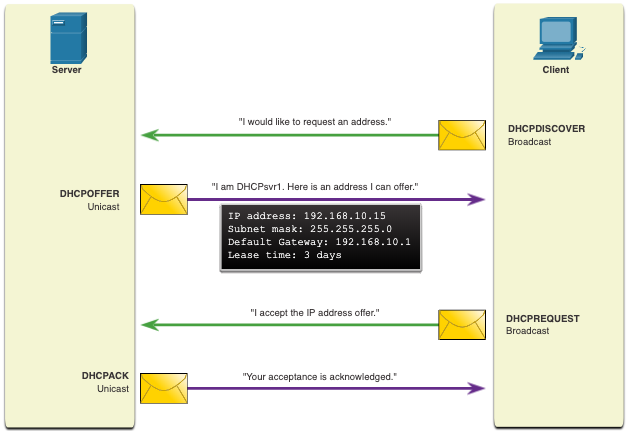 [Speaker Notes: 3 – Network Security Concepts
3.8 – IP Services
3.8.6 – DHCP]
IP ServicesDHCP Attacks
A DHCP spoofing attack occurs when a rogue DHCP server is connected to the network and provides false IP configuration parameters to legitimate clients. A rogue server can provide a variety of misleading information:
Wrong default gateway - Threat actor provides an invalid gateway, or the IP address of its host to create a MITM attack. This may go entirely undetected as the intruder intercepts the data flow through the network.
Wrong DNS server - Threat actor provides an incorrect DNS server address pointing the user to a malicious website.
Wrong IP address - Threat actor provides an invalid IP address, invalid default gateway IP address, or both. The threat actor then creates a DoS attack on the DHCP client.
[Speaker Notes: 3 – Network Security Concepts
3.8 – IP Services
3.8.7 – DHCP Attacks]
IP ServicesDHCP Attacks (Cont.)
Assume a threat actor has successfully connected a rogue DHCP server to a switch port on the same subnet as the target clients. The goal of the rogue server is to provide clients with false IP configuration information.
The client broadcasts a DHCP Discover request looking for a response from a DHCP server. Both servers receive the message.
The legitimate and rogue DHCP servers each respond with valid IP configuration parameters. The client replies to the first offer received
The client received the rogue offer first. It broadcasts a DHCP request accepting the parameters from the rogue server. The legitimate and rogue server each receive the request.
Only the rogue server unicasts a reply to the client to acknowledge its request. The legitimate server stops communicating with the client because the request has already been acknowledged.
[Speaker Notes: 3 – Network Security Concepts
3.8 – IP Services
3.8.7 – DHCP Attacks (Cont.)]
IP ServicesLab – Explore DNS Traffic
In this lab, you will complete the following objectives:
Capture DNS Traffic
Explore DNS Query Traffic
Explore DNS Response Traffic
[Speaker Notes: 3 – Network Security Concepts
3.8 – IP Services
3.8.8 - Lab – Explore DNS Traffic]
3.9 Network Security Best Practices
[Speaker Notes: 3 – Network Security Concepts
3.9 – Network Security Best Practices]
Network Security Best PracticesConfidentiality, Availability, and Integrity
Network security consists of protecting information and information systems from unauthorized access, use, disclosure, disruption, modification, or destruction.
Most organizations follow the CIA information security triad:
Confidentiality - Only authorized individuals, entities, or processes can access sensitive information. It may require using cryptographic encryption algorithms such as AES to encrypt and decrypt data.
Integrity - Refers to protecting data from unauthorized alteration. It requires the use of cryptographic hashing algorithms such as SHA.
Availability - Authorized users must have uninterrupted access to important resources and data. It requires implementing redundant services, gateways, and links.
[Speaker Notes: 3 – Network Security Concepts
3.9 – Network Security Best Practices
3.9.1 - Confidentiality, Availability, and Integrity]
Network Security Best PracticesThe Defense-in-Depth Approach
To ensure secure communications across both public and private networks, you must secure devices including routers, switches, servers, and hosts. Most organizations employ a defense-in-depth approach to security. It requires a combination of networking devices and services working together.
Several security devices and services are implemented.
VPN 
ASA Firewall
IPS
ESA/WSA
AAA Server
All network devices including the router and switches are hardened.
You must also secure data as it travels across various links.
[Speaker Notes: 3 – Network Security Concepts
3.9 – Network Security Best Practices
3.9.2 – The Defense-in-Depth Approach]
Network Security Best PracticesFirewalls
A firewall is a system, or group of systems, that enforces an access control policy between networks.
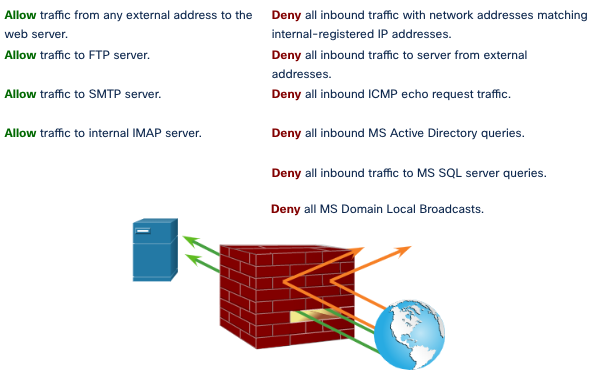 [Speaker Notes: 3 – Network Security Concepts
3.9 – Network Security Best Practices
3.9.3 - Firewalls]
Network Security Best PracticesIPS
To defend against fast-moving and evolving attacks, you may need cost-effective detection and prevention systems integrated into the entry and exit points of the network.
IDS and IPS technologies share several characteristics. IDS and IPS technologies are both deployed as sensors. An IDS or IPS sensor can be in the form of several different devices:
A router configured with Cisco IOS IPS software
A device specifically designed to provide dedicated IDS or IPS services
A network module installed in an adaptive security appliance (ASA), switch, or router
IDS and IPS technologies detect patterns in network traffic using signatures, which is a set of rules that used to detect malicious activity. IDS and IPS technologies can detect atomic signature patterns (single-packet) or composite signature patterns (multi-packet).
[Speaker Notes: 3 – Network Security Concepts
3.9 – Network Security Best Practices
3.9.4 - IPS]
Network Security Best PracticesIPS (Cont.)
The figure shows how an IPS handles denied traffic.
The threat actor sends a packet destined for the target laptop.
The IPS intercepts the traffic and evaluates it against known threats and the configured policies.
The IPS sends a log message to the management console.
The IPS drops the packet.
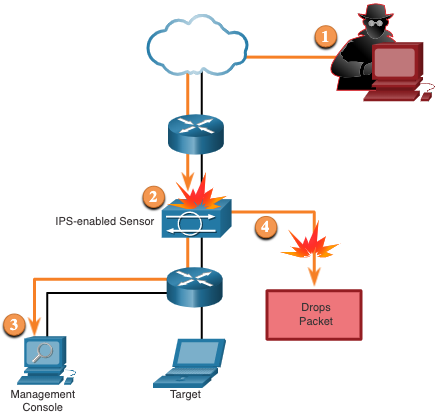 [Speaker Notes: 3 – Network Security Concepts
3.9 – Network Security Best Practices
3.9.4 – IPS (Cont.)]
Network Security Best PracticesContent Security Devices
The Cisco Email Security Appliance (ESA) is a special device designed to monitor Simple Mail Transfer Protocol (SMTP). The Cisco ESA is constantly updated by real-time feeds from the Cisco Talos. This threat intelligence data is pulled by the Cisco ESA every three to five minutes.
The Cisco Web Security Appliance (WSA) is a mitigation technology for web-based threats. The Cisco WSA combines advanced malware protection, application visibility and control, acceptable use policy controls, and reporting.
Cisco WSA provides complete control over how users access the internet. The WSA can perform blacklisting of URLs, URL-filtering, malware scanning, URL categorization, web application filtering, and encryption and decryption of web traffic.
[Speaker Notes: 3 – Network Security Concepts
3.9 – Network Security Best Practices
3.9.5 – Content Security Devices
3.9.6 – Check Your Understanding – Network Security Best Practices]
3.10 Cryptography
[Speaker Notes: 3 – Network Security Concepts
3.10 - Cryptography]
CryptographyVideo - Cryptography
This video will demonstrate security data using hashing and encryption.
[Speaker Notes: 3 – Network Security Concepts
3.10 – Cryptography
3.10.1 - Video - Cryptography]
CryptographySecuring Communications
Organizations must provide support to secure the data as it travels across links. This may include internal traffic, but it is even more important to protect the data that travels outside of the organization.
These are the four elements of secure communications:
Data Integrity - Guarantees that the message was not altered. Integrity is ensured by implementing either Message Digest version 5 (MD5) or Secure Hash Algorithm (SHA) hash-generating algorithms.
Origin Authentication - Guarantees that the message is not a forgery and does come from whom it states. Many modern networks ensure authentication with protocols, such as hash message authentication code (HMAC).
Data Confidentiality - Guarantees that only authorized users can read the message. Data confidentiality is implemented using symmetric and asymmetric encryption algorithms.
Data Non-Repudiation - Guarantees that the sender cannot repudiate, or refute, the validity of a message sent. Nonrepudiation relies on the fact that only the sender has the unique characteristics or signature for how that message is treated.
Cryptography can be used almost anywhere that there is data communication. In fact, the trend is toward all communication being encrypted.
[Speaker Notes: 3 – Network Security Concepts
3.10 – Cryptography
3.10.2 – Securing Communications]
CryptographyData Integrity
Hash functions are used to ensure the integrity of a message. They guarantee that message data has not changed accidentally or intentionally.
In the figure, the sender is sending a $100 money transfer to Alex. The sender wants to ensure that the message is not altered on its way to the receiver.
The sending device inputs the message into a hashing algorithm and computes its fixed-length hash of 4ehiDx67NMop9.
This hash is then attached to the message and sent to the receiver. Both the message and the hash are in plaintext.
The receiving device removes the hash from the message and inputs the message into the same hashing algorithm. If the computed hash is equal to the one that is attached to the message, the message has not been altered during transit. If the hashes are not equal, then the integrity of the message can no longer be trusted.
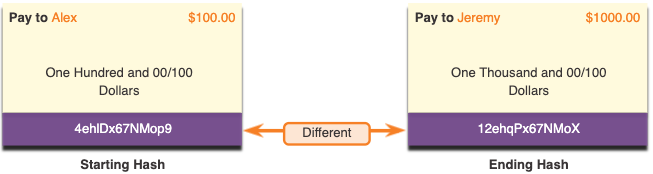 [Speaker Notes: 3 – Network Security Concepts
3.10 – Cryptography
3.10.3 – Data Integrity]
CryptographyHash Functions
There are three well-known hash functions.
MD5 with 128-bit Digest: MD5 is a one-way function that produces a 128-bit hashed message. MD5 is a legacy algorithm that should only be used when no better alternatives are available. Use SHA-2 instead.
SHA Hashing Algorithm: SHA-1 is very similar to the MD5 hash functions. SHA-1 creates a 160-bit hashed message and is slightly slower than MD5. SHA-1 has known flaws and is a legacy algorithm. Use SHA-2 when possible.
SHA-2: This includes SHA-224 (224 bit), SHA-256 (256 bit), SHA-384 (384 bit), and SHA-512 (512 bit). SHA-256, SHA-384, and SHA-512 are next-generation algorithms and should be used whenever possible.
While hashing can be used to detect accidental changes, it cannot be used to guard against deliberate changes. This means that anyone can compute a hash for any data, if they have the correct hash function.
Therefore, hashing is vulnerable to man-in-the-middle attacks and does not provide security to transmitted data.
[Speaker Notes: 3 – Network Security Concepts
3.10 – Cryptography
3.10.4 – Hash Functions]
CryptographyOrigin Authentication
To add authentication to integrity assurance, use a keyed-hash message authentication code (HMAC). 
An HMAC is calculated using any cryptographic algorithm that combines a cryptographic hash function with a secret key. 
Only parties who have access to that secret key can compute the digest of an HMAC function. This defeats man-in-the-middle attacks and provides authentication of the data origin.
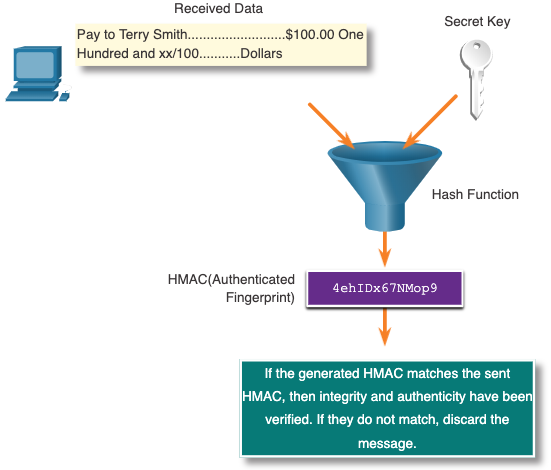 [Speaker Notes: 3 – Network Security Concepts
3.10 – Cryptography
3.10.5 – Origin Authentication]
CryptographyData Confidentiality
There are two classes of encryption used to provide data confidentiality. These two classes differ in how they use keys.
Symmetric encryption algorithms such as (DES), 3DES, and Advanced Encryption Standard (AES) are based on the premise that each communicating party knows the pre-shared key. Data confidentiality can also be ensured using asymmetric algorithms, including Rivest, Shamir, and Adleman (RSA) and the public key infrastructure (PKI).
The figure highlights some differences between each encryption algorithm method.
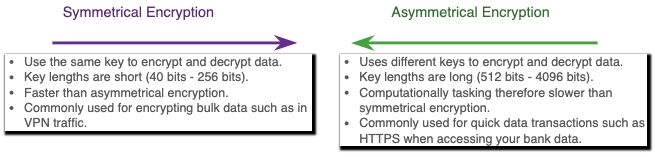 [Speaker Notes: 3 – Network Security Concepts
3.10 – Cryptography
3.10.6 – Data Confidentiality]
CryptographySymmetric Encryption
Symmetric algorithms use the same pre-shared key, also called a secret key, to encrypt and decrypt data. A pre-shared key is known by the sender and receiver before any encrypted communications can take place.
Symmetric encryption algorithms are commonly used with VPN traffic because they  use less CPU resources than asymmetric encryption algorithms. 
When using symmetric encryption algorithms, the longer the key, the longer it will take for someone to discover the key. To ensure that the encryption is safe, use a minimum key length of 128 bits.
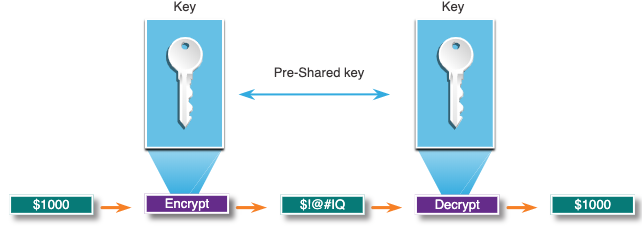 [Speaker Notes: 3 – Network Security Concepts
3.10 – Cryptography
3.10.7 – Symmetric Encryption]
CryptographySymmetric Encryption (Cont.)
[Speaker Notes: 3 – Network Security Concepts
3.10 – Cryptography
3.10.7 – Symmetric Encryption (Cont.)]
CryptographyAsymmetric Encryption
Asymmetric algorithms, also called public-key algorithms, are designed so that the key that is used for encryption is different from the key that is used for decryption. 
Asymmetric algorithms use a public key and a private key. The complementary paired key is required for decryption. Data encrypted with the public key requires the private key to decrypt. Asymmetric algorithms achieve confidentiality, authentication, and integrity by using this process.
Because neither party has a shared secret, very long key lengths must be used. Asymmetric encryption can use key lengths between 512 to 4,096 bits. Key lengths greater than or equal to 1,024 bits can be trusted while shorter key lengths are considered unreliable.
[Speaker Notes: 3 – Network Security Concepts
3.10 – Cryptography
3.10.8 – Asymmetric Encryption]
CryptographyAsymmetric Encryption (Cont.)
Examples of protocols that use asymmetric key algorithms include:
Internet Key Exchange (IKE) - This is a fundamental component of IPsec VPNs.
Secure Socket Layer (SSL) - This is now implemented as IETF standard Transport Layer Security (TLS).
Secure Shell (SSH) - This protocol provides a secure remote access connection to network devices.
Pretty Good Privacy (PGP) - This computer program provides cryptographic privacy and authentication. It is often used to increase the security of email communications.
Asymmetric algorithms are substantially slower than symmetric algorithms. Their design is based on computational problems, such as factoring extremely large numbers or computing discrete logarithms of extremely large numbers.
Because they are slow, asymmetric algorithms are typically used in low-volume cryptographic mechanisms, such as digital signatures and key exchange.
[Speaker Notes: 3 – Network Security Concepts
3.10 – Cryptography
3.10.8 – Asymmetric Encryption (Cont.)]
CryptographyAsymmetric Encryption (Cont.)
[Speaker Notes: 3 – Network Security Concepts
3.10 – Cryptography
3.10.8 – Asymmetric Encryption (Cont.)]
CryptographyDiffie-Hellman
Diffie-Hellman (DH) is an asymmetric mathematical algorithm where two computers generate an identical shared secret key without having communicated before. The new shared key is never actually exchanged between the sender and receiver.
Here are three examples of instances when DH is commonly used:
Data is exchanged using an IPsec VPN.
Data is encrypted on the internet using either SSL or TLS.
SSH data is exchanged.
DH security uses unbelievably large numbers in its calculations. 
Unfortunately, asymmetric key systems are extremely slow for any sort of bulk encryption. Therefore, it is common to encrypt the bulk of the traffic using a symmetric algorithm, such as 3DES or AES and then use the DH algorithm to create keys that will be used by the encryption algorithm.
[Speaker Notes: 3 – Network Security Concepts
3.10 – Cryptography
3.10.9 – Diffie-Hellman]
CryptographyDiffie-Hellman (Cont.)
The colors in the figure will be used instead of numbers to simplify the DH key agreement process. The DH key exchange begins with Alice and Bob agreeing on an arbitrary common color that does not need to be kept secret. The agreed upon color in our example is yellow.
Next, Alice and Bob will each select a secret color. Alice chose red while Bob chose blue. These secret colors will never be shared with anyone. The secret color represents the chosen secret private key of each party.
Alice and Bob now mix the shared common color (yellow) with their respective secret color to produce a private color. Therefore, Alice will mix the yellow with her red color to produce a private color of orange. Bob will mix the yellow and the blue to produce a private color of green.
Alice sends her private color (orange) to Bob and Bob sends his private color (green) to Alice.
Alice and Bob each mix the color they received with their own, original secret color (Red for Alice and blue for Bob.). The result is a final brown color mixture that is identical to the other’s final color mixture. The brown color represents the resulting shared secret key between Bob and Alice.
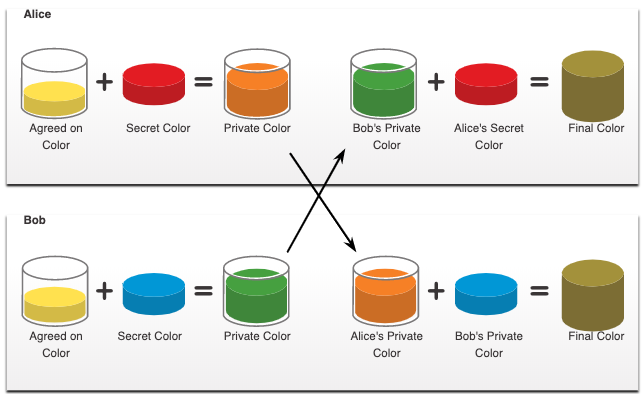 [Speaker Notes: 3 – Network Security Concepts
3.10 – Cryptography
3.10.9 – Diffie-Hellman (Cont.)
3.10.10 – Check Your Understanding - Cryptography]
3.11 Module Practice and Quiz
[Speaker Notes: 3 – Network Security Concepts
3.11 - Module Practice and Quiz]
Module Practice and QuizWhat Did I Learn In This Module?
Network security breaches can disrupt e-commerce, cause the loss of business data, threaten people’s privacy, and compromise the integrity of information. 
Vulnerabilities must be addressed before they become a threat and are exploited. Mitigation techniques are required before, during, and after an attack. 
An attack vector is a path by which a threat actor can gain access to a server, host, or network. Attack vectors originate from inside or outside the corporate network.
The term ‘threat actor’ includes hackers and any device, person, group, or nation state that is, intentionally or unintentionally, the source of an attack. 
Attack tools have become more sophisticated and highly automated. These new tools require less technical knowledge to implement. 
Common types of attacks are: eavesdropping, data modification, IP address spoofing, password-based, denial-of-service, man-in-the-middle, compromised-key, and sniffer.
The three most common types of malware are worms, viruses, and Trojan horses. 
Networks are susceptible to the following types of attacks: reconnaissance, access, and DoS. 
Types of access attacks are: password, spoofing, trust exploitations, port redirections, man-in-the-middle, and buffer overflow. 
IP attack techniques include: ICMP, amplification and reflection, address spoofing, MITM, and session hijacking.
[Speaker Notes: 3 – Network Security Concepts
3.11 - Module Practice and Quiz
3.11.1 – What Did I Learn In This Module?
3.11.2 – Module Quiz – Network Security Concepts]
Module Practice and QuizWhat Did I Learn In This Module?
Threat actors use ICMP for reconnaissance and scanning attacks. They launch information-gathering attacks to map out a network topology, discover which hosts are active (reachable), identify the host operating system (OS fingerprinting), and determine the state of a firewall. Threat actors often use amplification and reflection techniques to create DoS attacks.
TCP attacks include: TCPSYN Flood attack, TCP reset attack, and TCP Session hijacking. UDP Flood attacks send a flood of UDP packets, often from a spoofed host, to a server on the subnet. The result is very similar to a DoS attack.
Any client can send an unsolicited ARP Reply called a “gratuitous ARP.” This mean that any host can claim to be the owner of any IP or MAC. A threat actor can poison the ARP cache of devices on the local network, creating an MITM attack to redirect traffic. 
DNS attacks include: open resolver attacks, stealth attacks, domain shadowing attacks, and tunneling attacks. To stop DNS tunneling, the network administrator must use a filter that inspects DNS traffic. 
A DHCP spoofing attack occurs when a rogue DHCP server is connected to the network and provides false IP configuration parameters to legitimate clients.
Most organizations follow the CIA information security triad: confidentiality, integrity, and availability. 
To ensure secure communications across both public and private networks, you must secure devices including routers, switches, servers, and hosts. This is known as defense-in-depth.
[Speaker Notes: 3 – Network Security Concepts
3.11 - Module Practice and Quiz
3.11.1 – What Did I Learn In This Module?
3.11.2 – Module Quiz – Network Security Concepts]
Module Practice and QuizWhat Did I Learn In This Module?
A firewall is a system, or group of systems, that enforces an access control policy between networks. 
To defend against fast-moving and evolving attacks, you may need an intrusion detection systems (IDS), or the more scalable intrusion prevention systems (IPS).
The four elements of secure communications are data integrity, origin authentication, data confidentiality, and data non-repudiation. 
Hash functions guarantee that message data has not changed accidentally or intentionally. 
Three well-known hash functions are MD5 with 128-bit digest, SHA hashing algorithm, and SHA-2. 
To add authentication to integrity assurance, use a keyed-hash message authentication code (HMAC). HMAC is calculated using any cryptographic algorithm that combines a cryptographic hash function with a secret key. 
Symmetric encryption algorithms using DES, 3DES, AES, SEAL, and RC are based on the premise that each communicating party knows the pre-shared key. 
Data confidentiality can also be ensured using asymmetric algorithms, including Rivest, Shamir, and Adleman (RSA) and the public key infrastructure (PKI). Diffie-Hellman (DH) is an asymmetric mathematical algorithm where two computers generate an identical shared secret key without having communicated before.
[Speaker Notes: 3 – Network Security Concepts
3.11 - Module Practice and Quiz
3.11.1 – What Did I Learn In This Module?
3.11.2 – Module Quiz – Network Security Concepts]
Module 3: Network Security ConceptsNew Terms and Commands
Assets
Vulnerability
Threat
Exploit
Mitigation
Risk
Attack Vector
Denial of Service (DoS)
Distributed Denial of Service (DDoS)
Threat Actor
White Hat Hacker
Gray Hat Hacker
Black Hat Hacker
Vulnerability Broker
Hacktivist
Cyber Criminal
Rootkit
Fuzzer
Adware
Ransomware
Spyware
Phishing
Spear Phishing
Something for Something
Baiting
Tailgaiting
Shoulder Surfing
Dumpster Diving
Amplification Attacks
Redirection Attacks
SMURF Attack
Non-blind spoofing
Blind spoofing
TCP SYN Flood
TCP  Reset Attack
TCP Session Hijacking
Module 3: Network Security ConceptsNew Terms and Commands
UDP Flooding
Gratuitous ARP
ARP Cache Poisoning
DNS Cache Poisoning
Fast Flux
Double IP Flux
DNS Tunneling
DHCP Spoofing
Confidentiality, Integrity, Availability (CIA)
Intrusion Prevention System (IPS
Intrusion Detection System (IDS)
IDS/IPS Signature
Hash Algorithms
Keyed-Hash Message Authentication Code (HMAC)
Symmetric Encryption
Asymmetric Encryption
Public Key
Diffie-Hellman
DES
3DES
Advanced Encryption Standard (AES)
Software-Optimize Encryption Algorithm (SEAL)
Rivest Ciphers (RC)
Digital Signature Standard (DSS)
Digital Signature Algorithm (DSA)
Rivest, Shamir, and Adleman encryption (RSA)
ElGamal
Elliptical Curve Cryptography